Прекрасное в жизни и произведениях изобразительного искусства
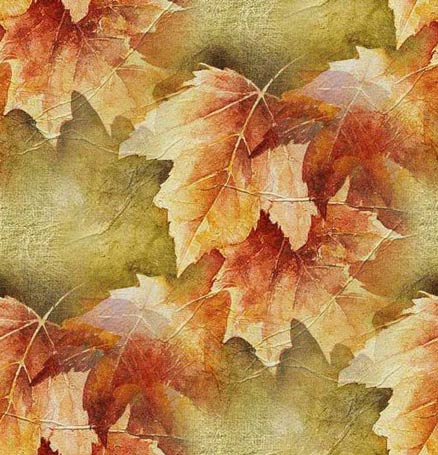 Натюрморты  художника  Ильи Машкова
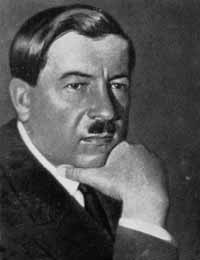 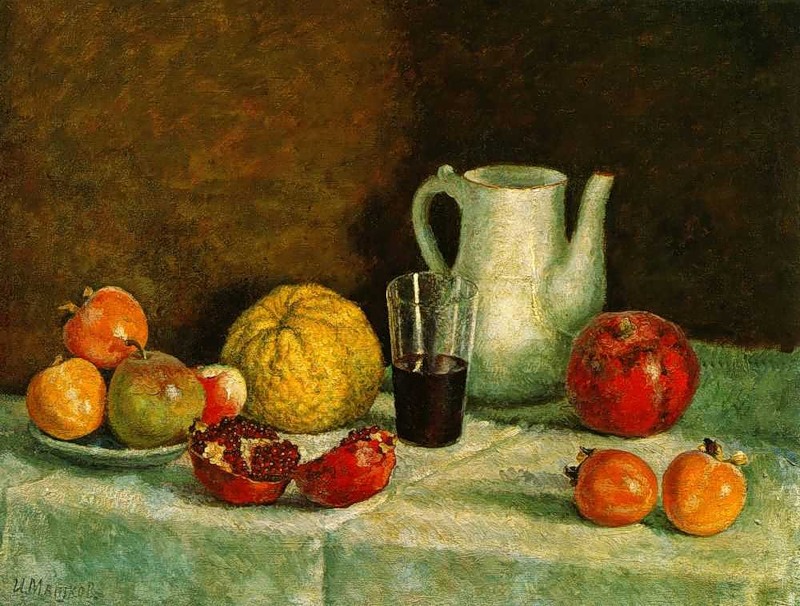 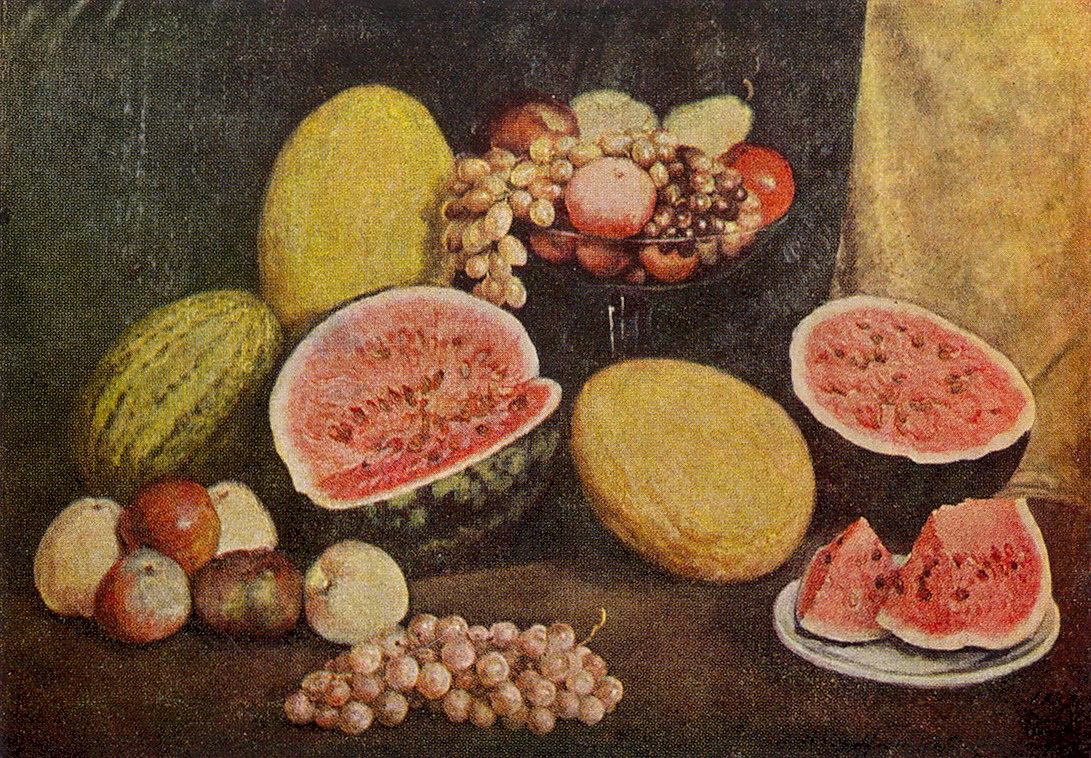 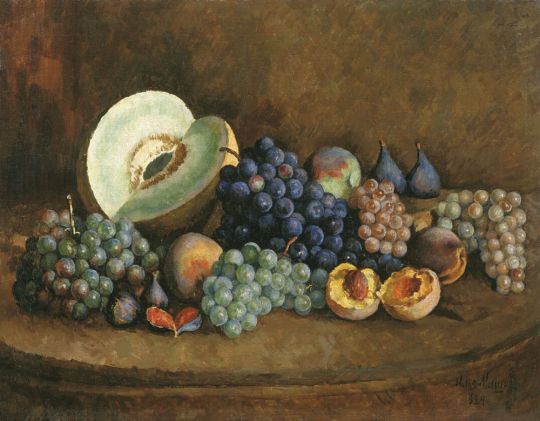 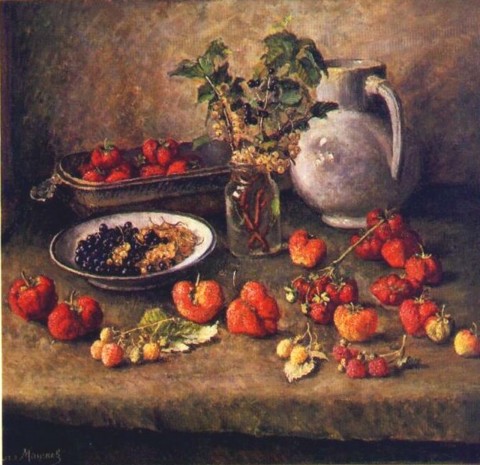 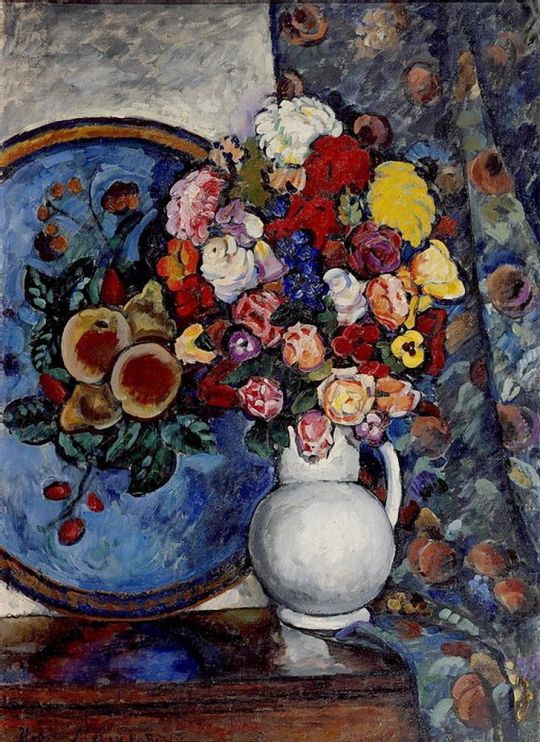 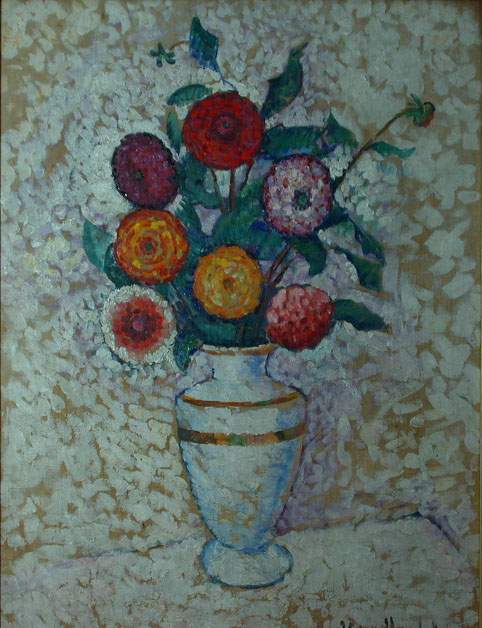 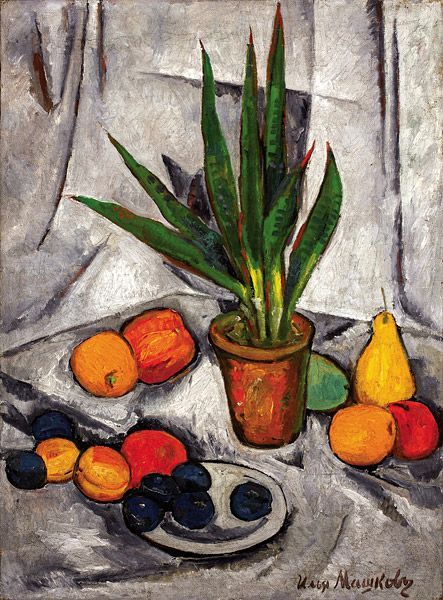 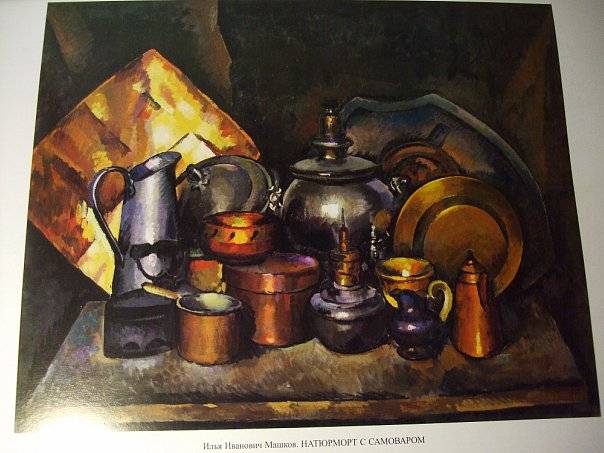